GIỚI THIỆU SÁCH THEO CHỦ ĐIỂM
Tháng 1: Giữ gìn truyền thống văn hoá dân tộc
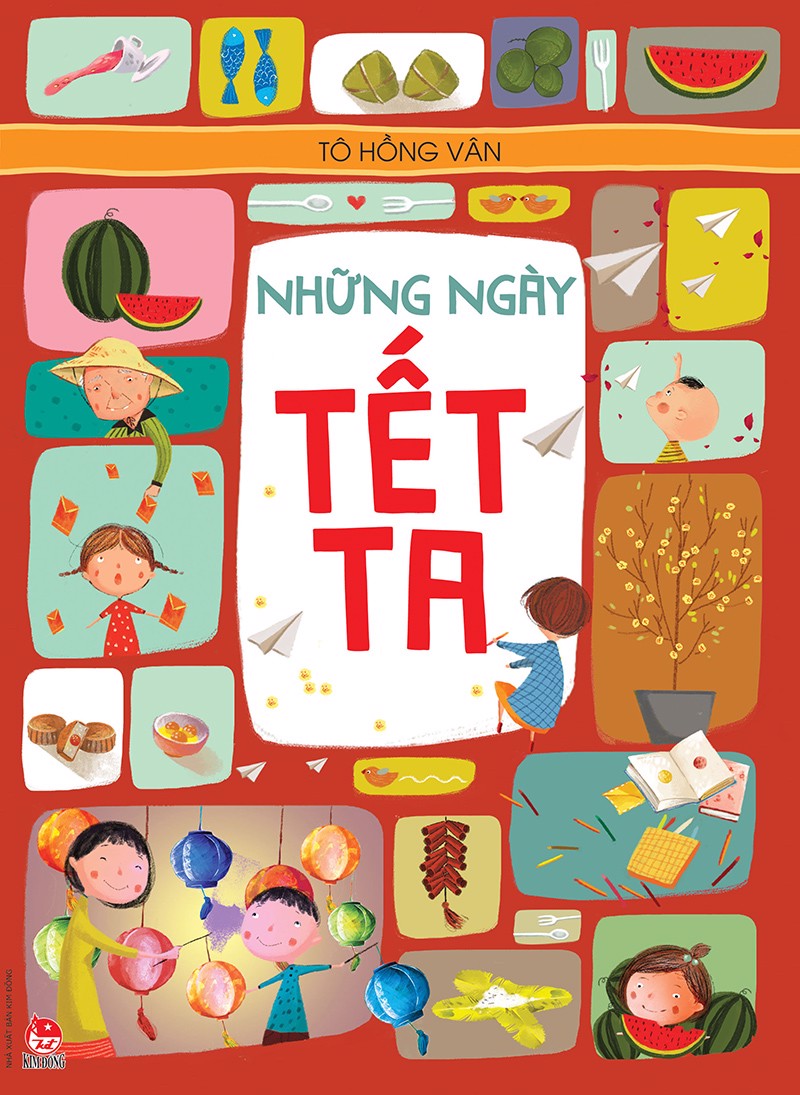 - Cuốn sách dày 84 trang, kích thước 19x26 cm, nhiều hình ảnh minh hoạ thú vị. 
- Nội dung cuốn sách kể về
+ Một số ngày Tết quan trọng của Việt Nam như: Tết Nguyên Tiêu (rằm tháng Giêng), Tết Đoan Ngọ, Tết Trung Thu, các ngày lễ như Giỗ Tổ Hùng Vương, Lễ Vu Lan.... 
+ Những trò chơi dân gian như chơi cờ người, đập niêu, tam cúc hay những ngày hội truyền thống như hội Lim, hội Nghing Ông, hội Gióng…
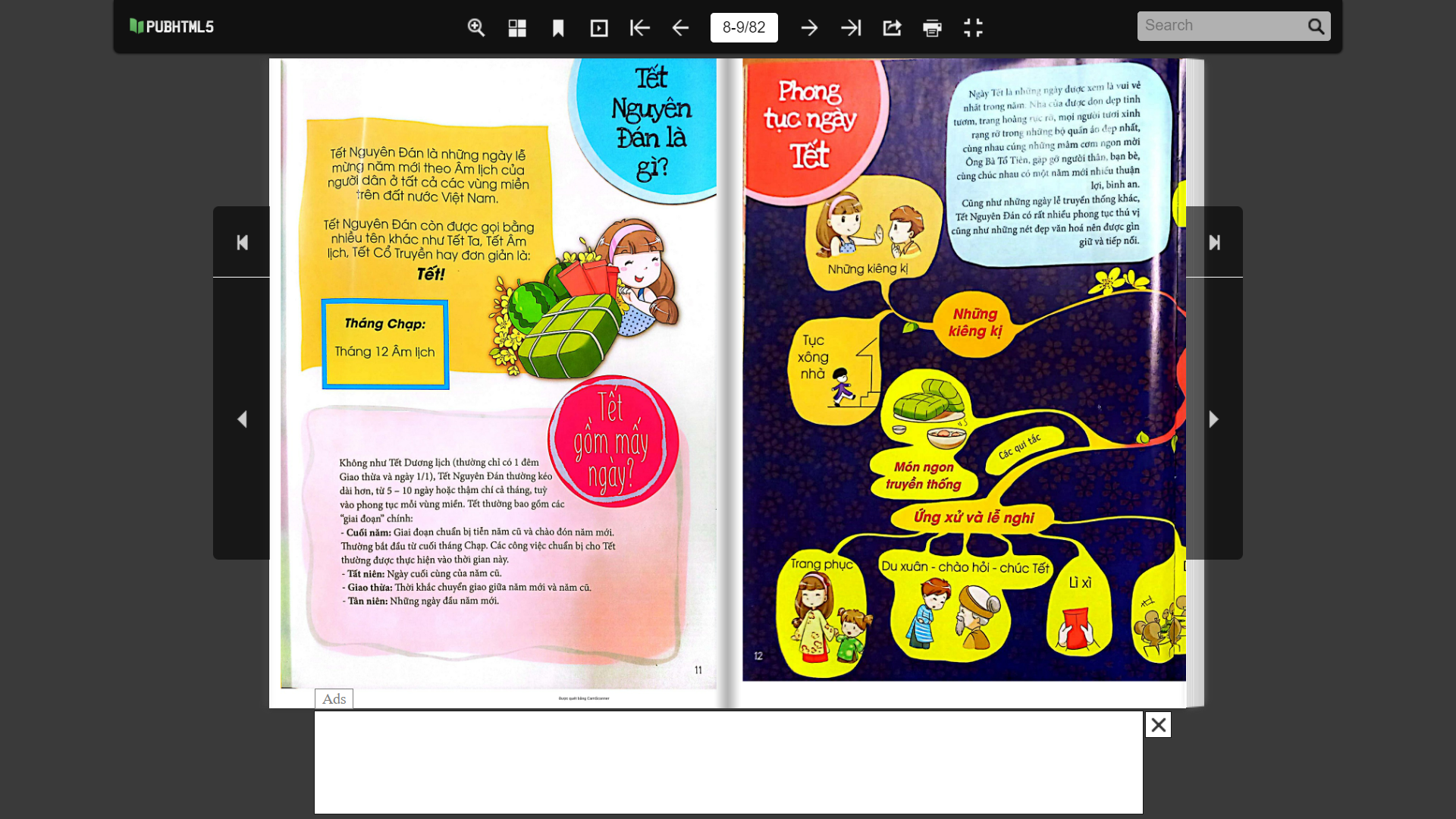 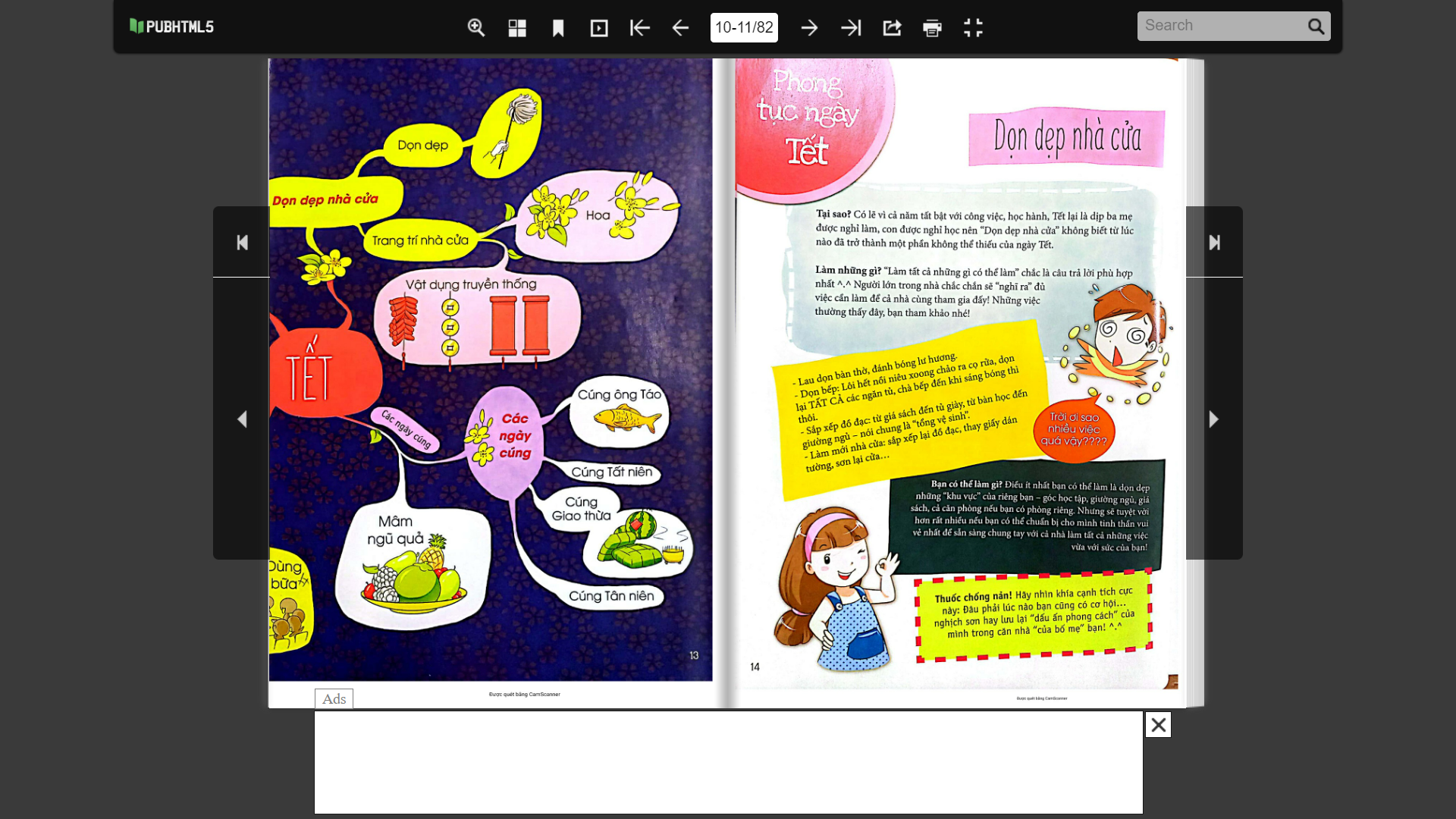 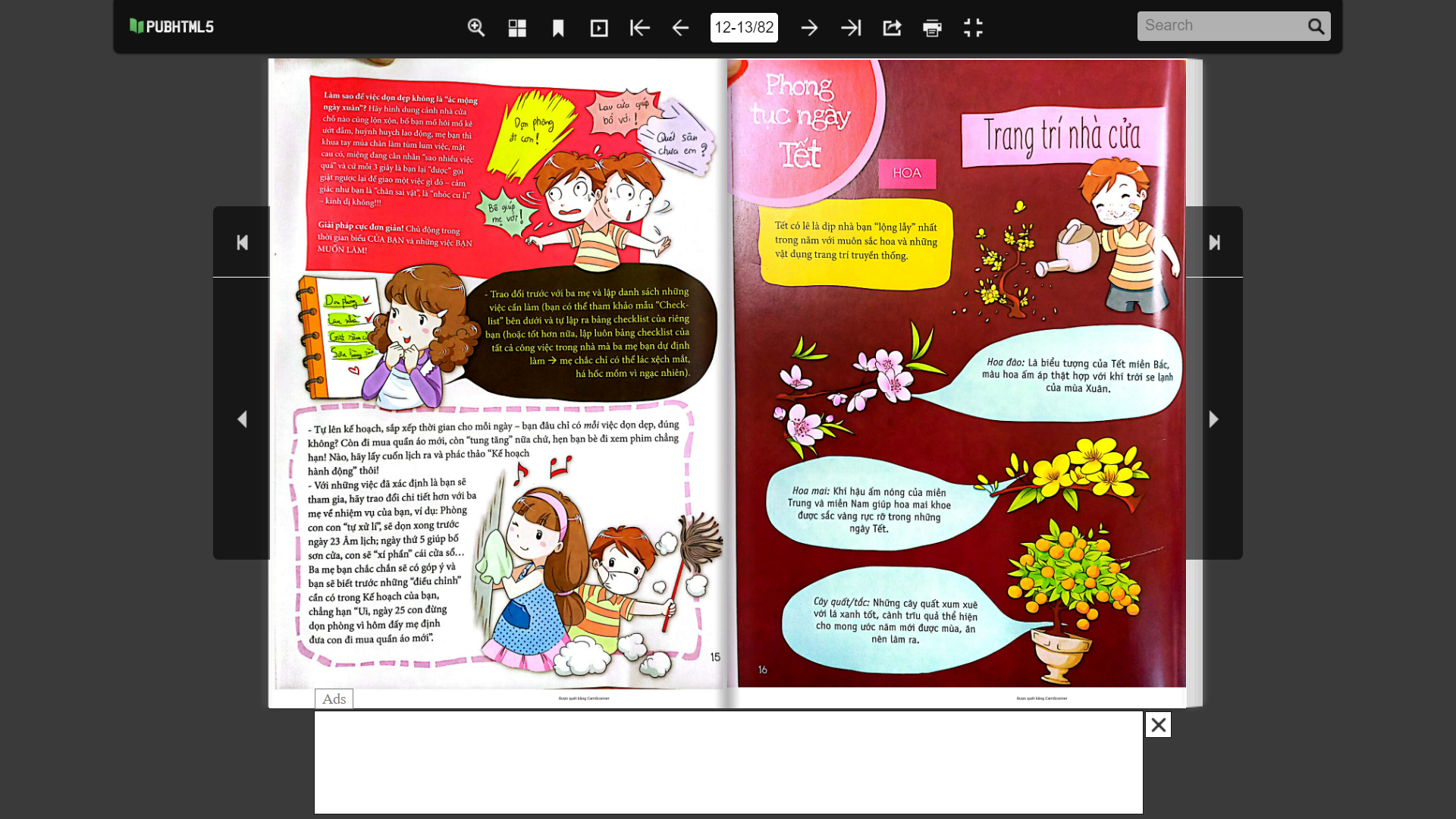 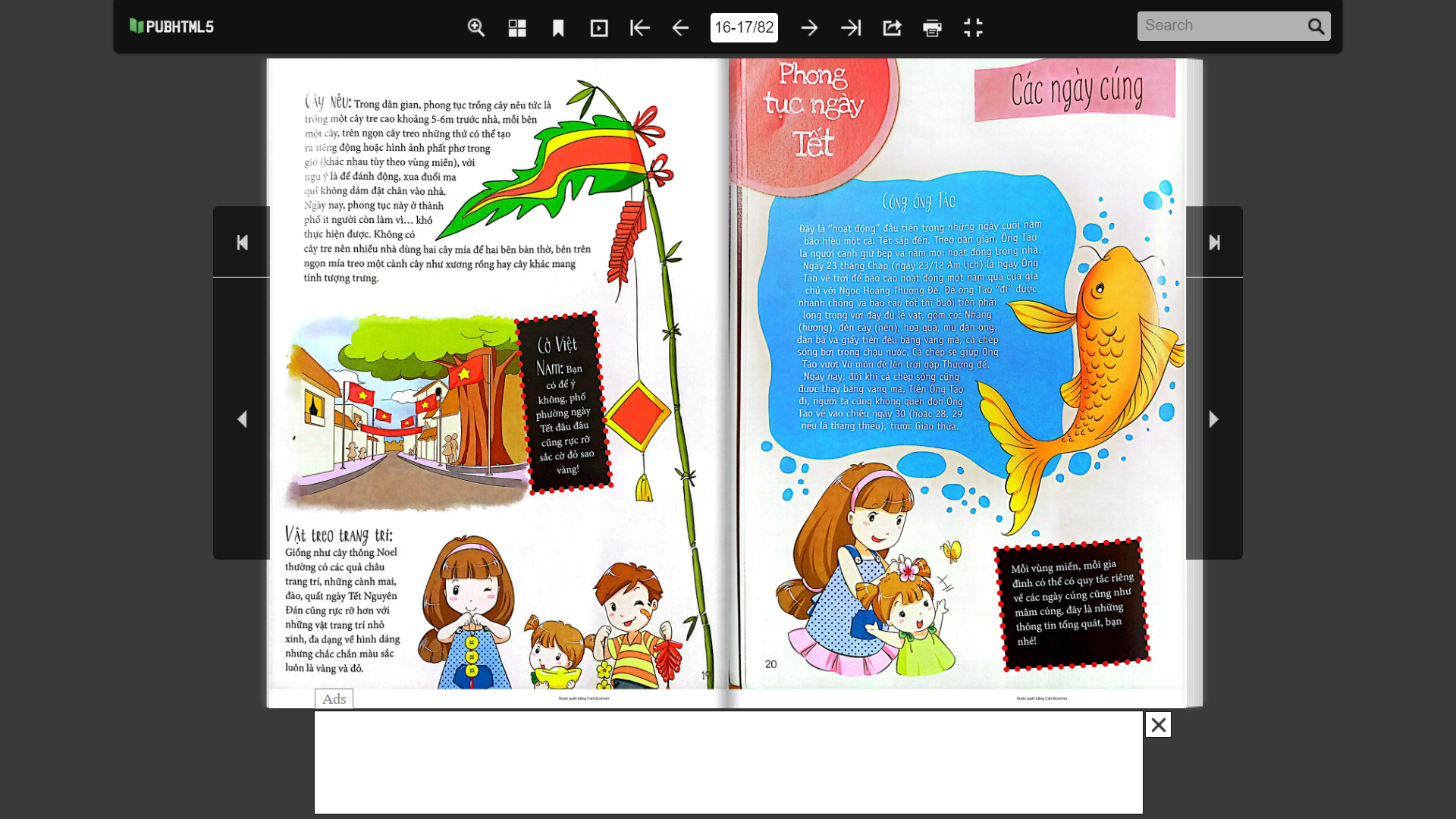 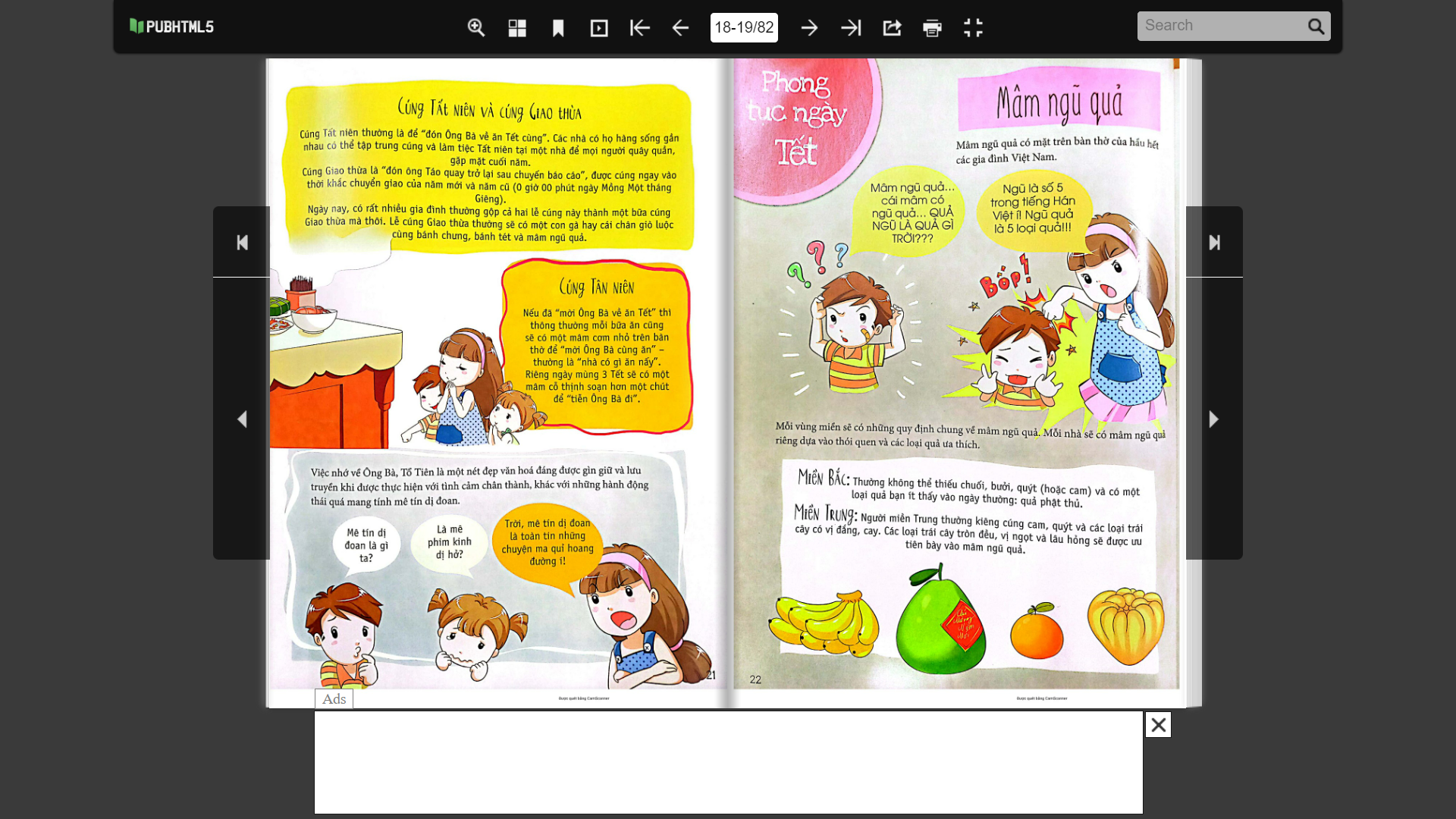 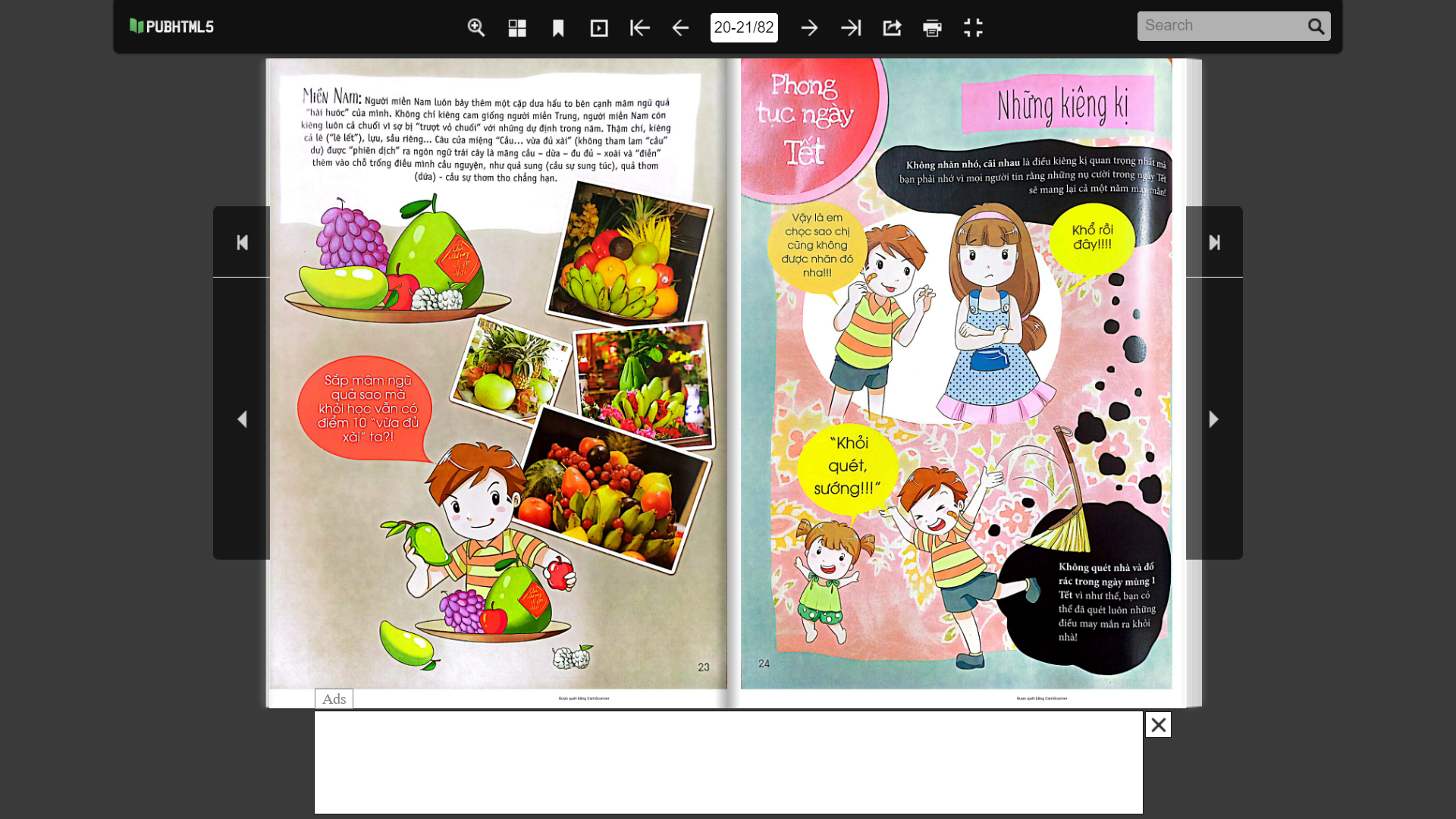 KÍNH CHÚC CÁC THẦY CÔ GIÁO, CÁC CON HỌC SINH  LUÔN MẠNH KHỎE, HẠNH PHÚC !!!